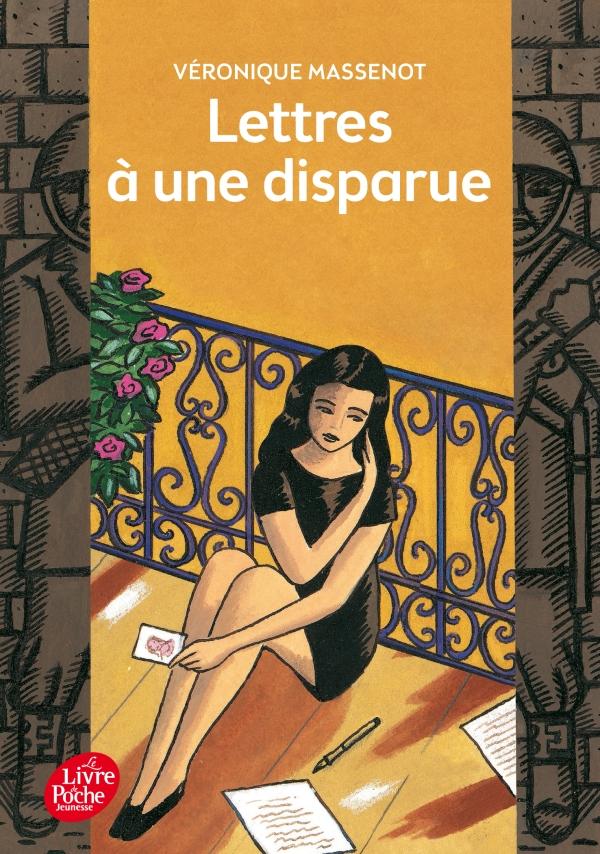 Mme GAGELIN
Le 5 novembre 2014
LETTRES À UNE DISPARUE
Collège de La Vaucouleurs
Classe:  4°B
PRÉSENTATION DU LIVRE
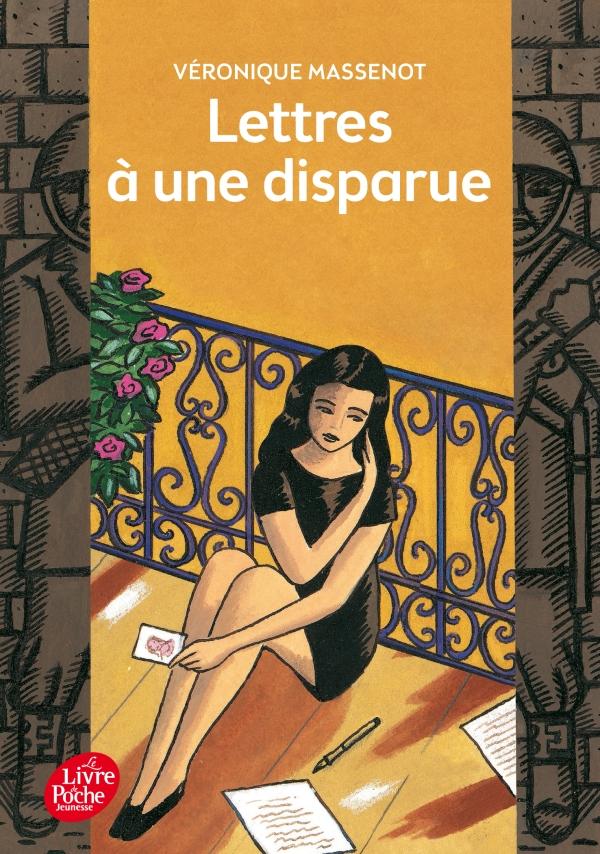 AUTEUR DU LIVRE
TITRE DU LIVRE
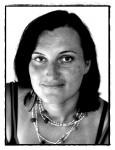 BIOGRAPHIE DE L’AUTEUR
Véronique Massenot, est née en 1970. Fille de parents professeurs de lettres. Elle grandit parmi livres et pinceaux. Avide d’aventure, elle part avec sa tante pour l’Amérique. Et contracte le “virus de la bougeotte”. À dix-huit ans, elle entreprend des études d’histoire de l'art et d’archéologie. À vingt cinq ans elle écrit son premier roman LETTRES À UNE DISPARUE qui fait un succès.
L’INTRIGUE
Mélina, est une mère accablée par la disparition de Paloma, de son gendre et de sa fille Nina depuis que son pays (probablement l'Argentine) est soumis à la dictature. C’est un roman épistolaire où Melina n’obtient aucune réponse. Cette correspondance est fictive puisqu’elle n'a pas de réel destinataire.
LES PERSONNAGES
Dans cette histoire, les personnages principaux sont: Mélina, qui est la mère de Paloma. Paloma, qui est la mère de Nina. Et Nina qui est la fille de Paloma. Les personnages secondaires sont : Stella, Leïla, Luis, Maria, Pablo, Rosita, Manuel, Guille, Juan et le vieux libraire.
SCHÉMA NARRATIF
✓  SITUATION INITIALE
✓  ÉLÉMENT PERTURBATEUR
✓  PÉRIPÉTIES
✓  ÉLÉMENT DE RÉSOLUTION
✓  SITUATION FINALE
SITUATION INITIALE
Mélina vit paisiblement avec sa fille Paloma, Nina et son gendre
dans son pays (probablement l’Argentine)
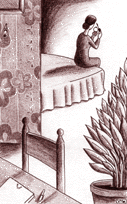 ÉLÉMENT PERTURBATEUR
Melina perd sa fille Paloma, son gendre et Nina depuis que son pays est soumis à la dictature. Un soir Melina décide d'écrire des lettres à sa fille mais elles ne seront pas envoyées.
PÉRIPÉTIES
Dans l’une des lettres qu'écrit Mélina à sa fille, elle lui raconte la fin de la dictature, l’impunité* des généraux tortionnaires* et les premières manifestations des mères des disparus. Elle rencontre Rosita, ancienne rescapée, qui a était enlevée, torturée et violée. Elle retrouve aussi son amie d’enfance Stella.
ÉLÉMENT DE RÉSOLUTION
Pablo, conducteur de bus, aperçut une fillette et la photographia. Il remarque que celle ci ressemble à Nina et la donne à Mélina. Cette dernière va comparer sa petite fille à sa fille. La ressemblance est flagrante. Un procès a eu lieu afin que Mélina obtienne la garde de sa petite fille.
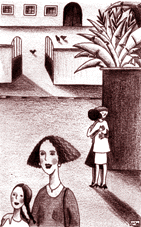 SITUATION FINALE
Nous avons préféré ne pas vous dévoiler la fin pour garder le suspense…
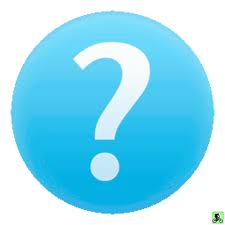 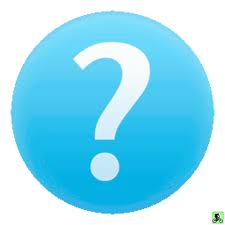 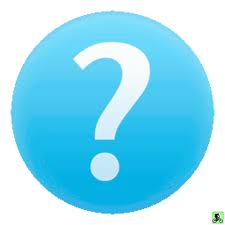 PREMIER EXTRAIT CHOISI
“ Disparaître n’est pas mourir,
Ni deuil à porter, 
Ni tombe a fleurir.   
Juste une absence
Des souvenirs  
Et cette attente insupportable.”
Nous aimons cet extrait car Mélina, la mère de Paloma éprouve un sentiment de nostalgie, de tristesse, d’impuissance. 
De plus cet extrait est très philosophique, et il est entreposé comme une poésie qui révèle l’amour d’une fille pour sa mère.
DEUXIÈME EXTRAIT CHOISI
“Huit ans, petite colombe, qu’ils t’ont assassinée.
Huit ans de désespoir, huit ans de dignité.
Huit ans, cent ans, mille ans.
Mille ans d’impunité.
Tu n’as plus de pays que celui de mon coeur.”
Dans cet extrait aussi nous avons un peu de poésie, de rimes, de répétition ( ex : huit ans ). C’est la fin du livre, nous trouvons cela émouvant car la mère dit à sa fille qu’elle sera toujours dans son coeur, dans ce passage nous pouvons ressentir l’amour, la compassion, la complicité qu’il y avait entre Mélina et sa fille Paloma.
OPINION SUR LE LIVRE
Nous avons tous aimé ce livre, de part sa forme composée exclusivement de lettres. Le suspense mais également l'amour que la mère porte pour sa fille nous a plut. Mais nous sommes aussi déçus par la fin du roman car nous avons l'impression que Mélina nous a menti pendant tout ce temps. En lisant cette histoire, nous pensions que tout rentrerait dans l'ordre. Néanmoins, nous sommes satisfait par cette fin. Nous trouvons judicieux le fait que Nina prenne la place de sa grand-mère. Cela nous donne l’impression d’être dans un cercle vertueux.
LEXIQUE
*Impunité : manque de punition, fait de ne pas risquer de punition.

*Tortionnaire : celui ou celle qui torture, qui fait subir une ou des souffrances (physiques ou morales) à quelqu'un.
Fin
Présentation faite par 
ABALIL Sidi-Mohamed 
 DINIS Hugo  
 B.Y et  G.J